Education and Science Sharing to our Core Partners
Doug Cramer
NWS Springfield MO
Integrated Warning Team Springfield, Missouri
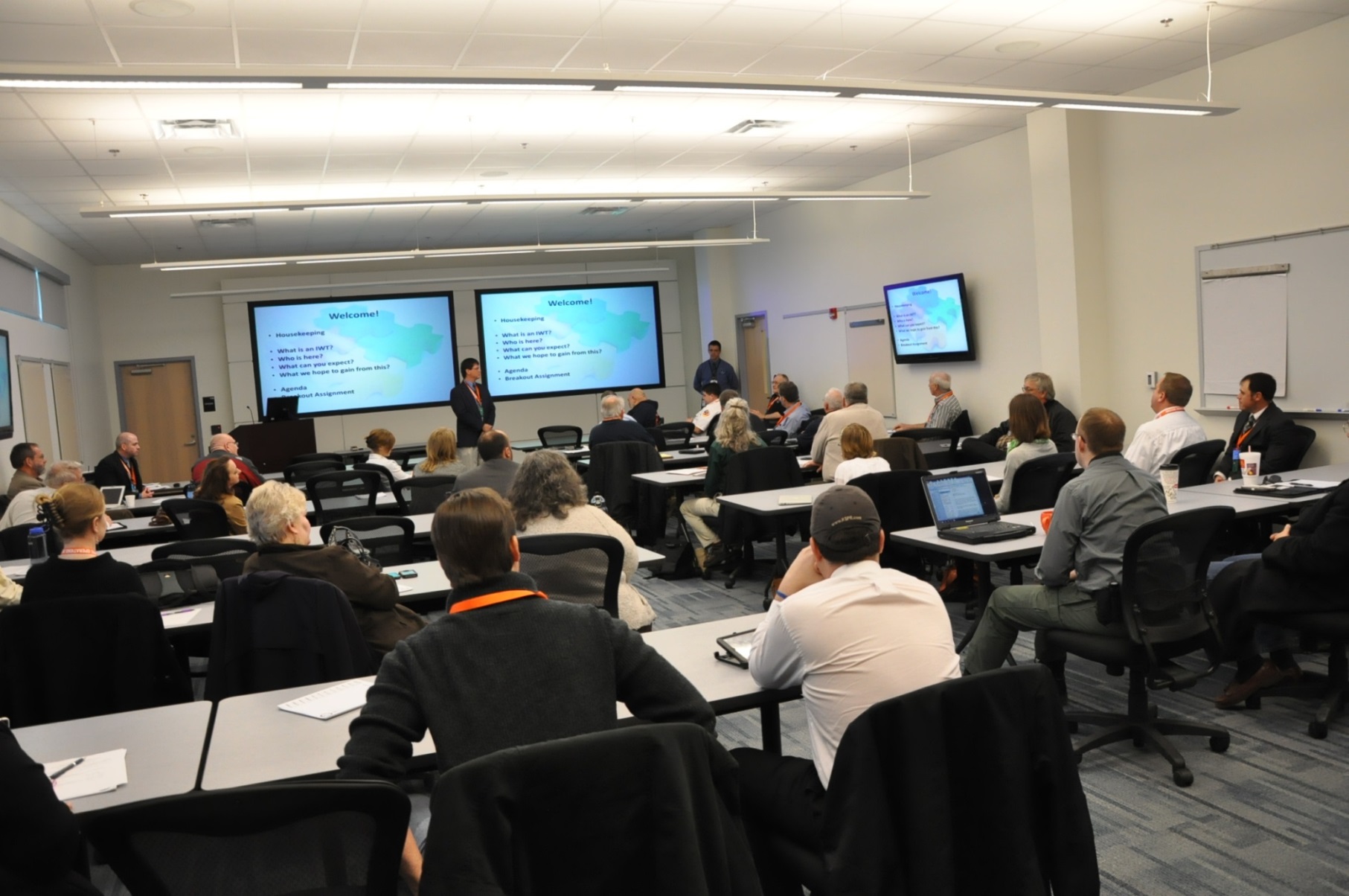 Integrated Warning Team Feedback
TV meteorologists didn’t understand at times why the NWS was issuing tornado warnings for squall lines and line segments.
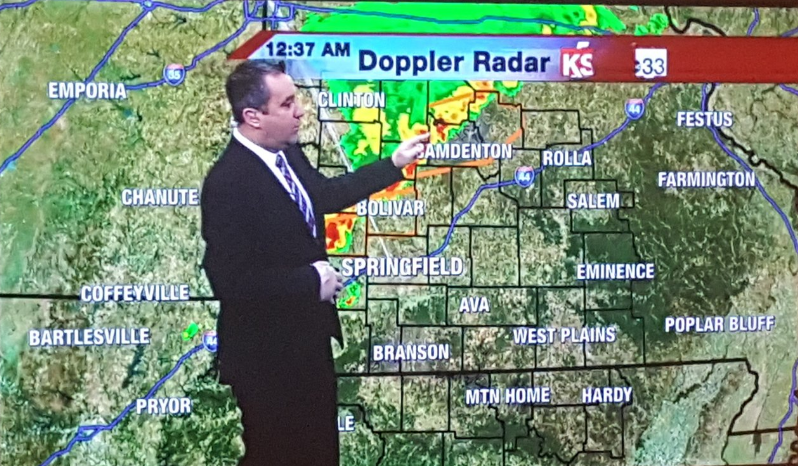 “I’m not sure what part of the storm the NWS is warning on“
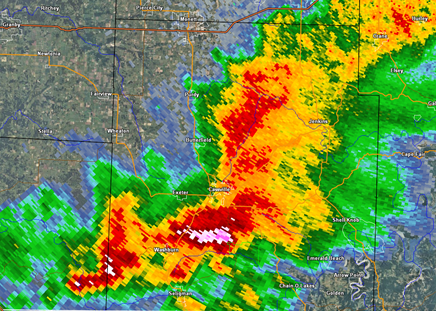 Another Observation
Based off media input given in NWS chat, tornado debris signatures were not properly identified by TV meteorologists.
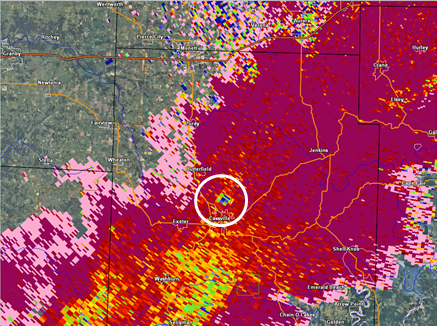 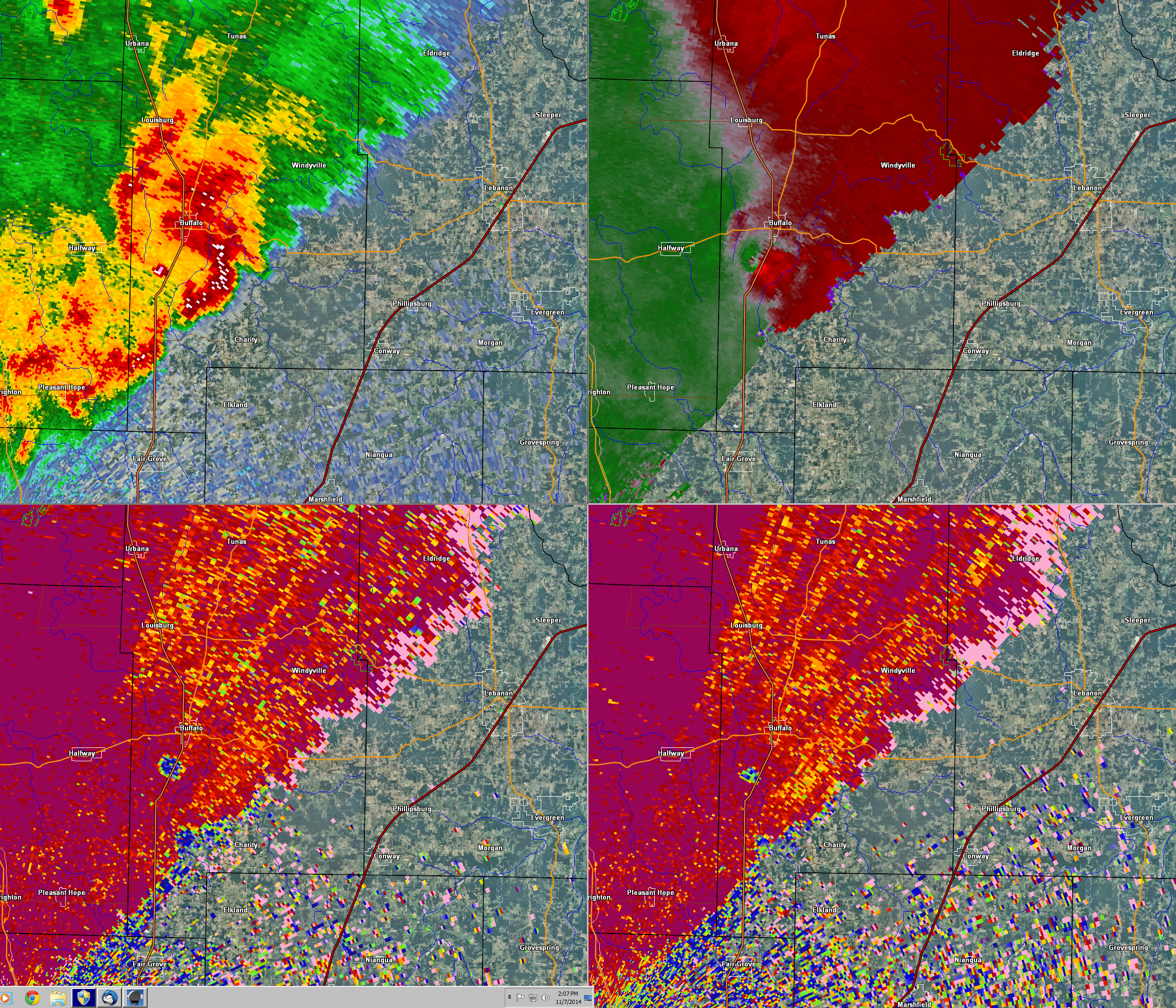 LOW SIGNAL TO NOISE RATIOS
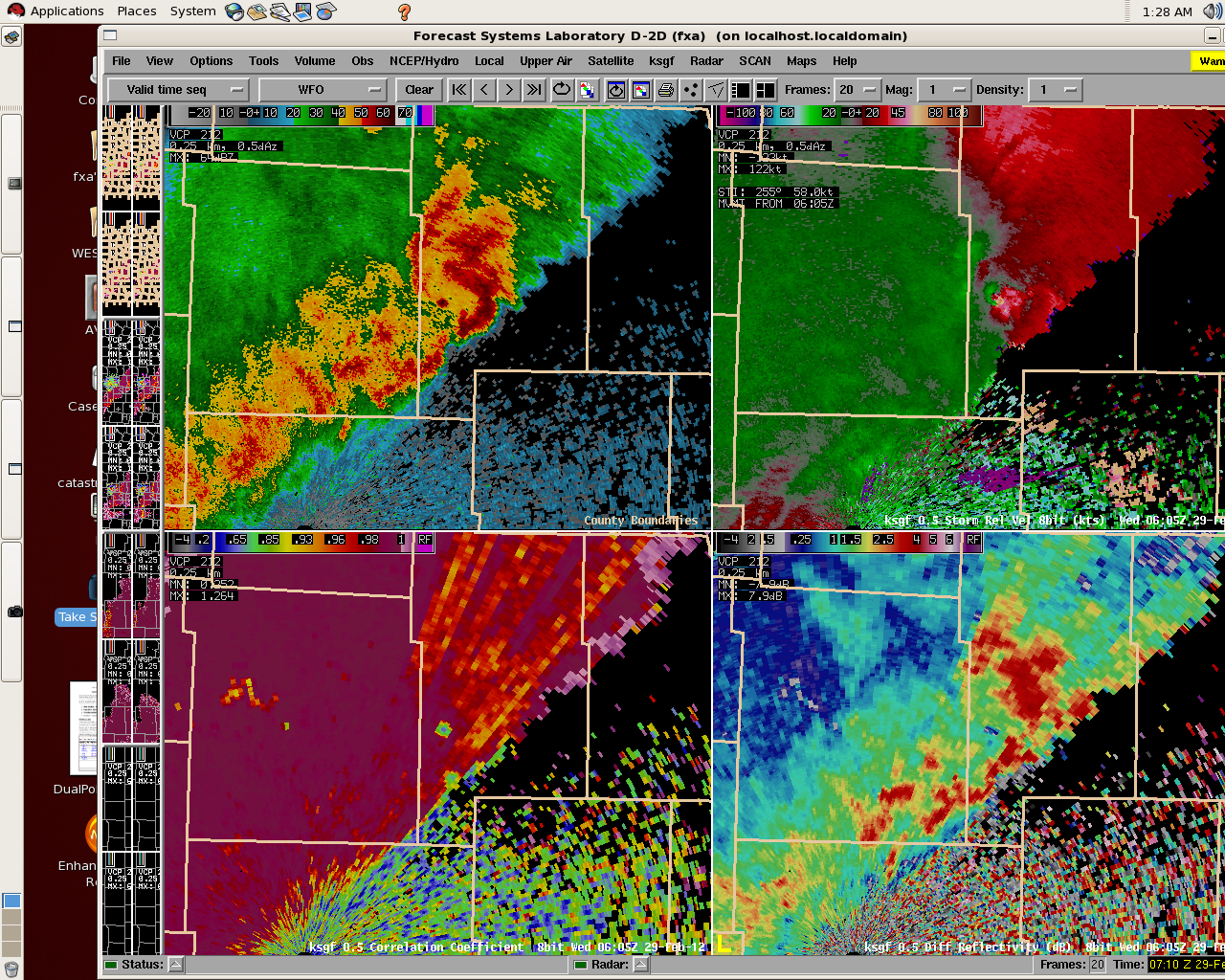 Two Science Sharing Seminars
Springfield TV Market and area EMDs



Joplin TV Market and area EMDs
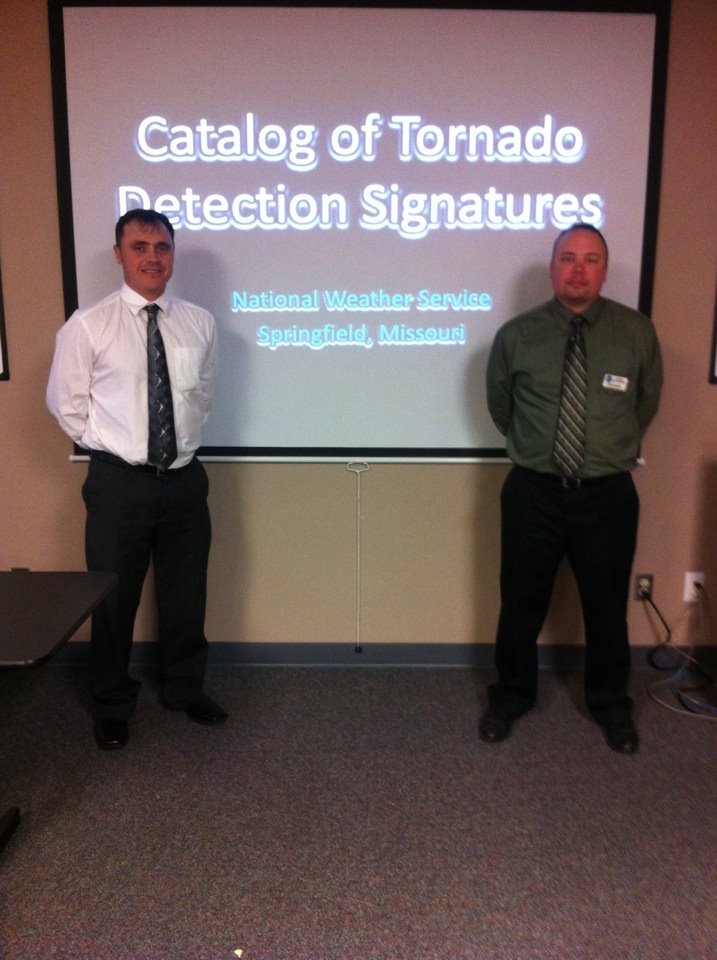 Science Sharing to Core Partners
QLCS Structure and Tornadoes
Tornado Debris Signature Catalog
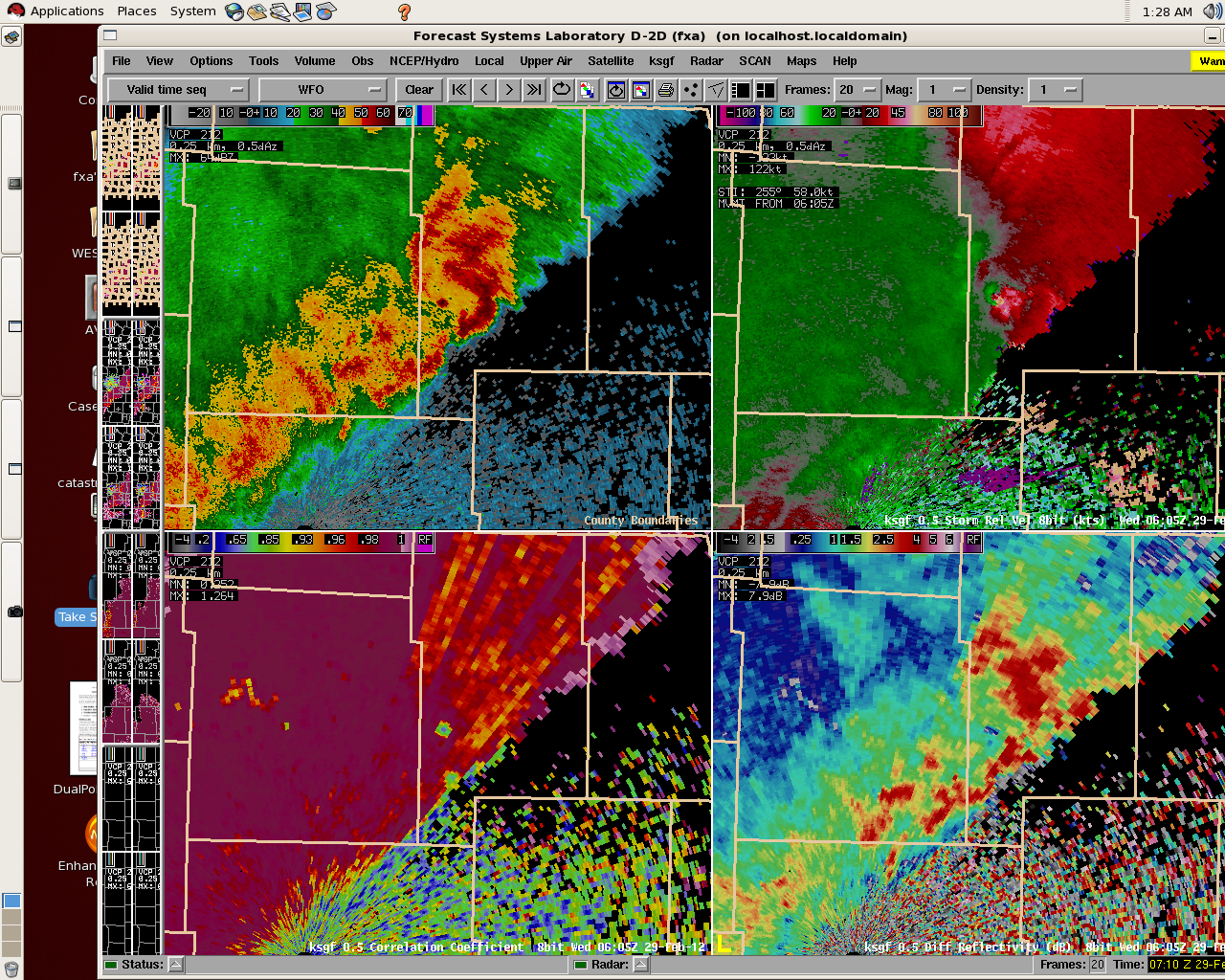 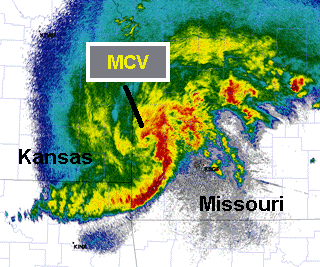 QLCS Structure and Tornadoes
Radar signatures that typically lead to QLCS tornadoes
QLCS Structure and what causes those structures.
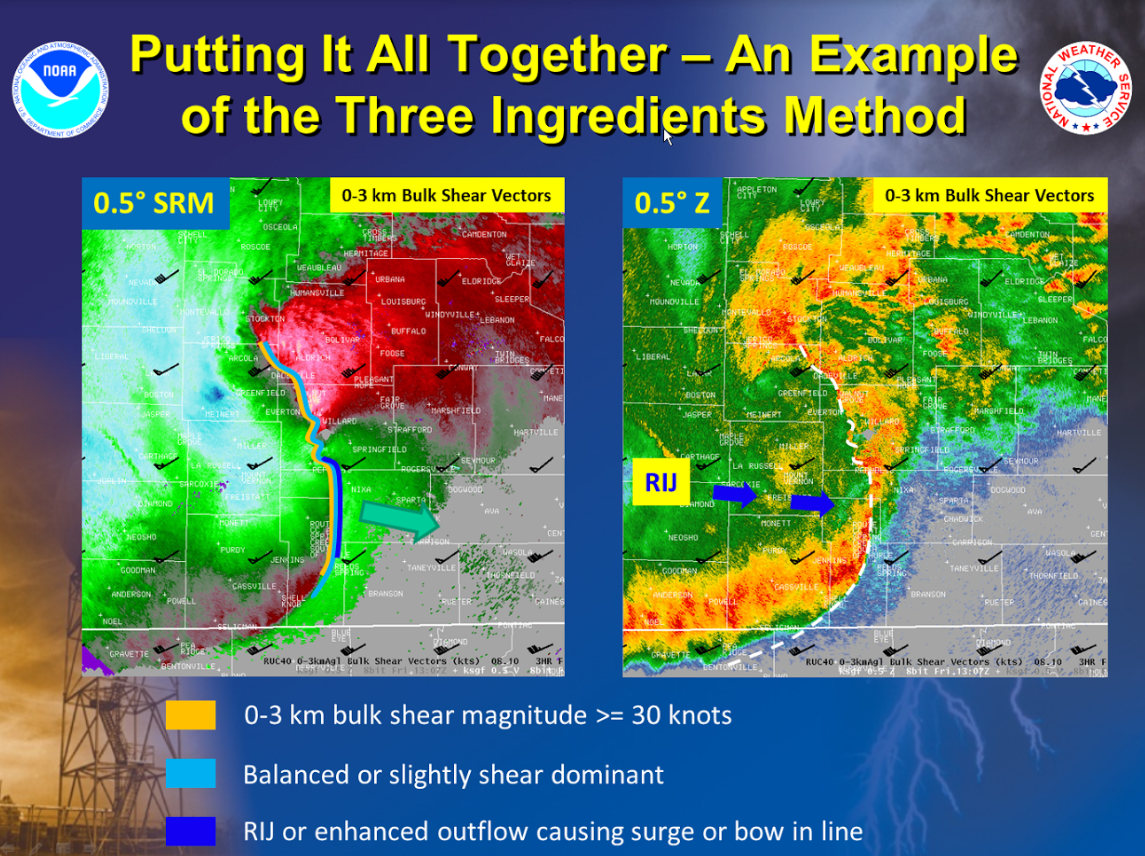 Office strategies for warning types and polygons
TDS Catalog
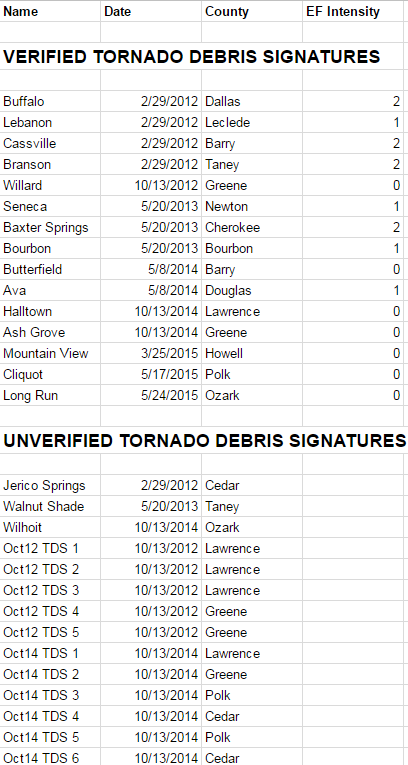 A Historical Archive of all Tornado Debris Signatures
BUFFALO, MO
EF -2
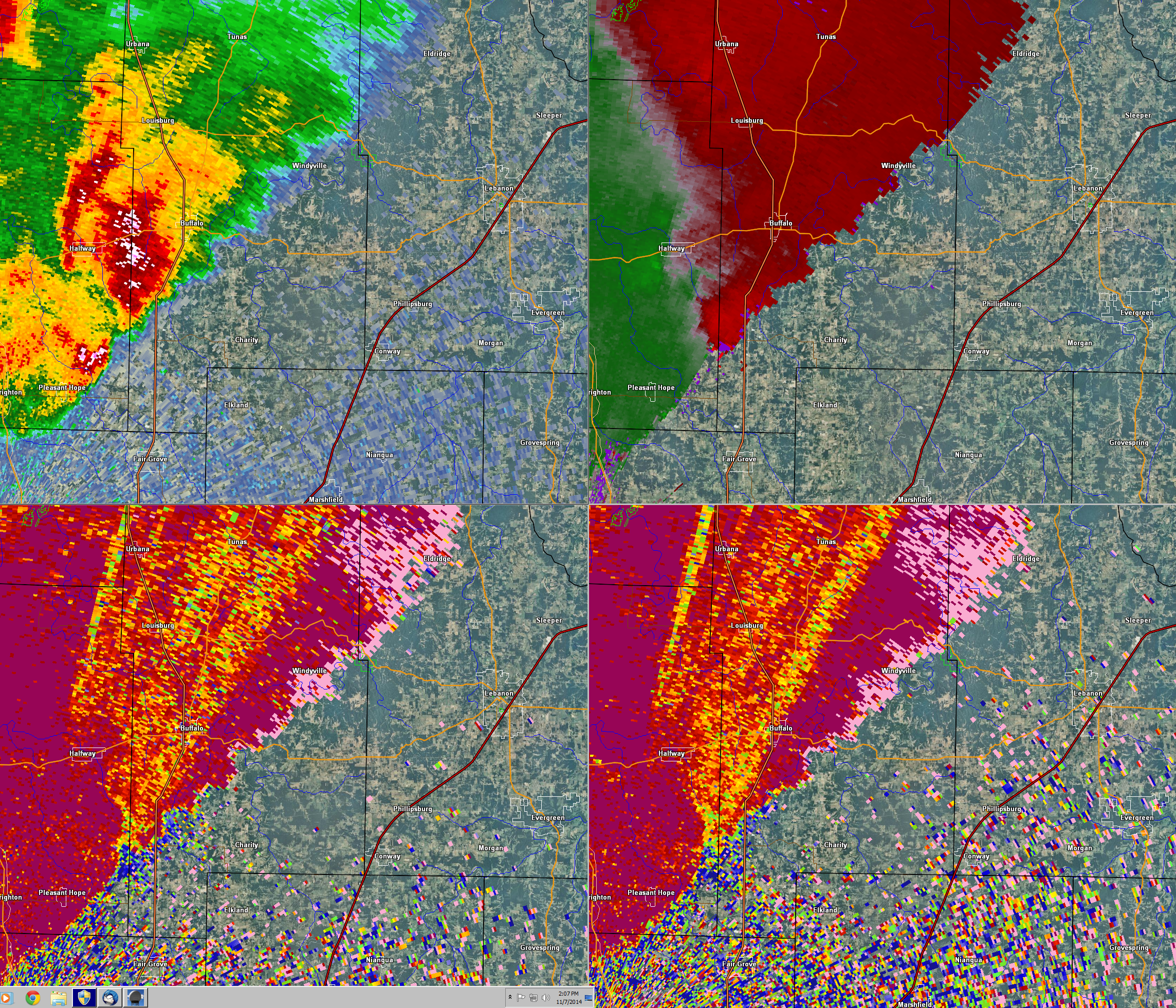 2/29/12




Z   / SRM










0.9  / 0.5
CC  /  CC



CONFIRMED
EF-2
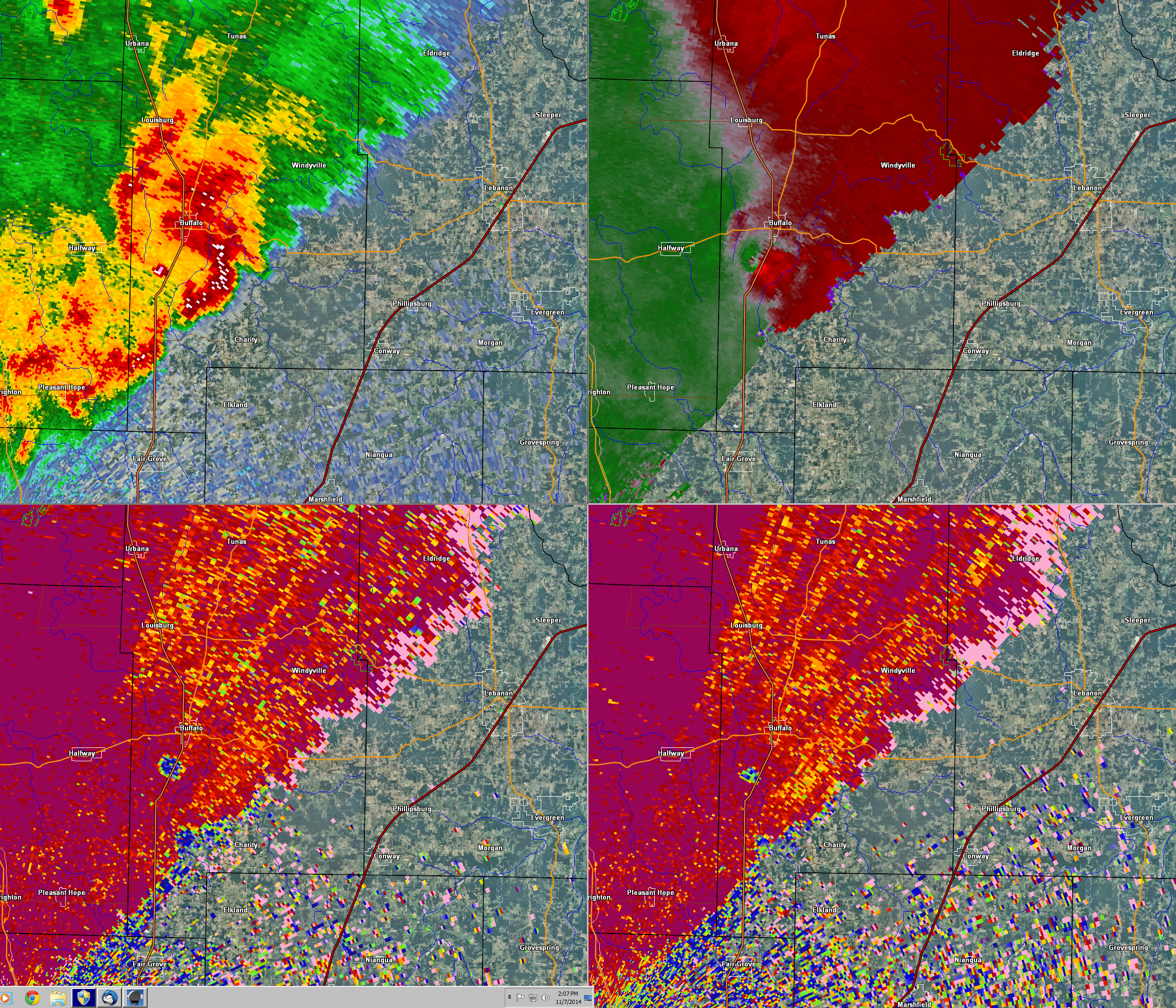 2/29/12




Z   / SRM










0.9  / 0.5
CC  /  CC



CONFIRMED
EF-2
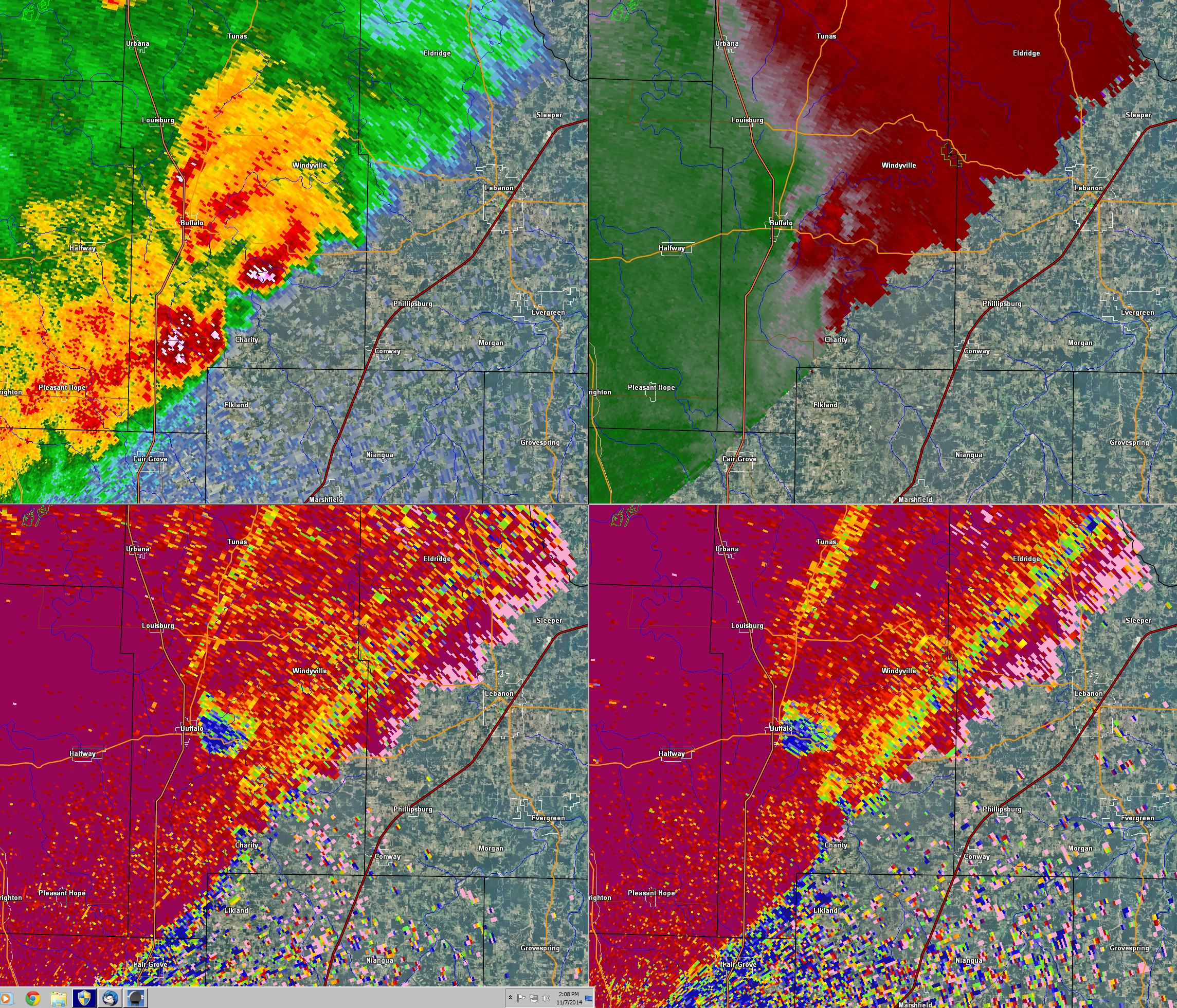 2/29/12




Z   / SRM










0.9  / 0.5
CC  /  CC



CONFIRMED
EF-2
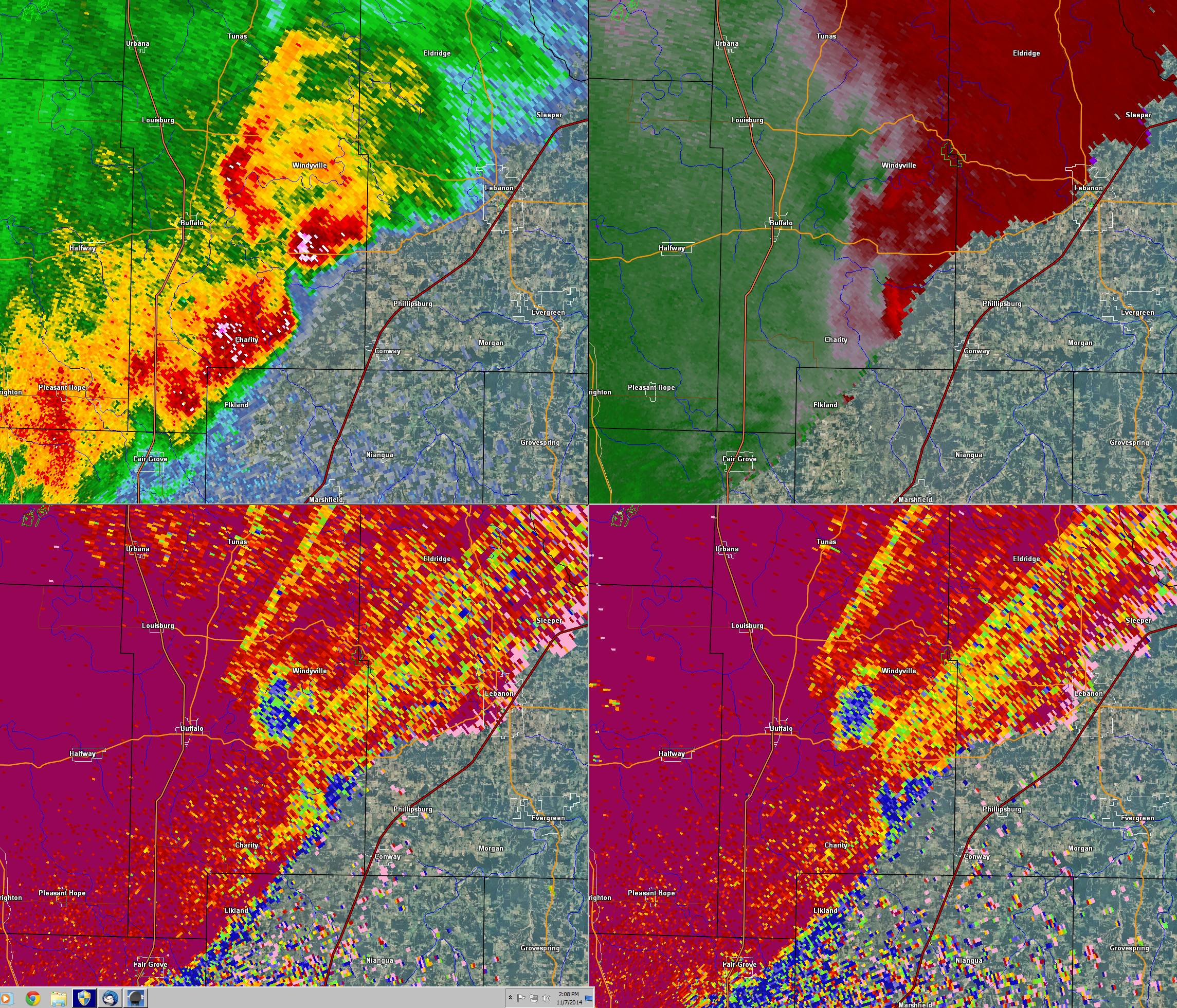 2/29/12




Z   / SRM










0.9  / 0.5
CC  /  CC



CONFIRMED
EF-2
IF A TDS IS IDENTIFIED
The NWS will communicate this on NWS Chat.

If the NWS is not 100% sure it’s a TDS, we will discuss this uncertainty, and tell our partners that damage reports from the area of concern are greatly appreciated.
The NWS in Springfield Missouri  will only document tornadoes based off of real damage.  A TDS alone does not officially verify a tornado.
We discuss that several tornadoes have been documented without a TDS.  So the lack of a TDS does not guarantee a tornado does not exist.
A TDS can and often will appear even after the tornado dissipates.
Springfield Partner Education Course Listing (SPECL)
QLCS Structure and Tornadoes (Jason Schaumann)
Radar (Doug Cramer)
Tactical Spotter Course (Steve Runnels)
Incident/Fire Weather Ozarks Style (Drew Albert) 
Flash Flooding in the Ozarks (Doug Cramer, Megan Terry)
Climate in the Ozarks (Gene Hatch)
http://www.weather.gov/sgf/specl
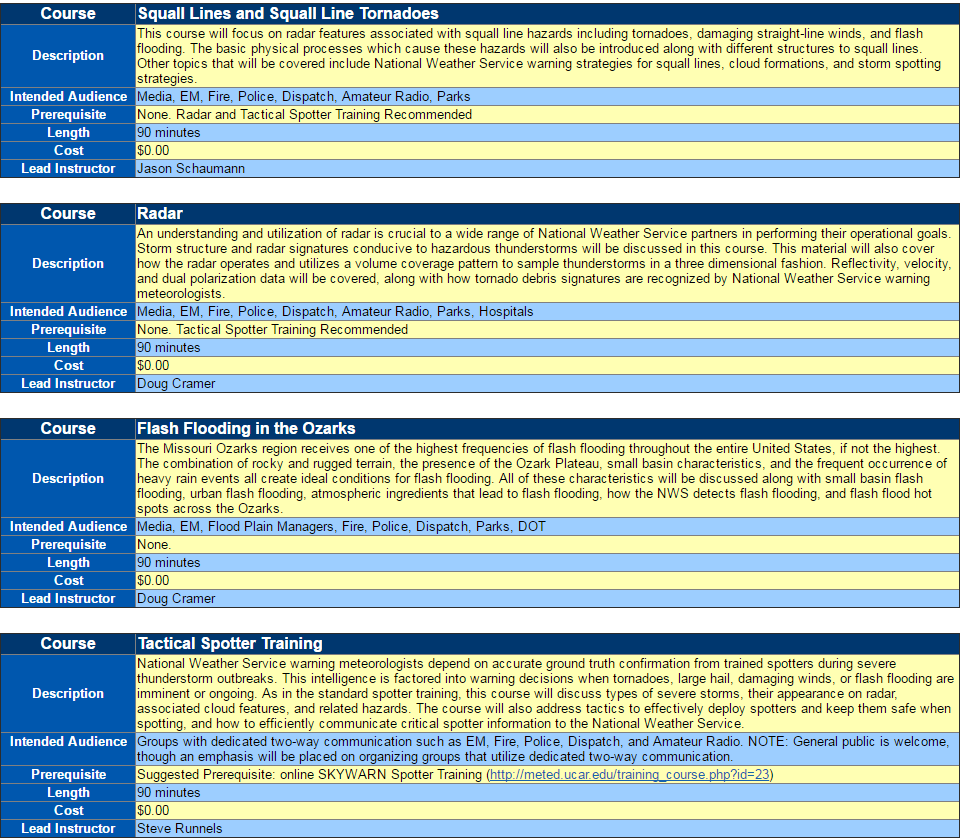 QUESTIONS ?